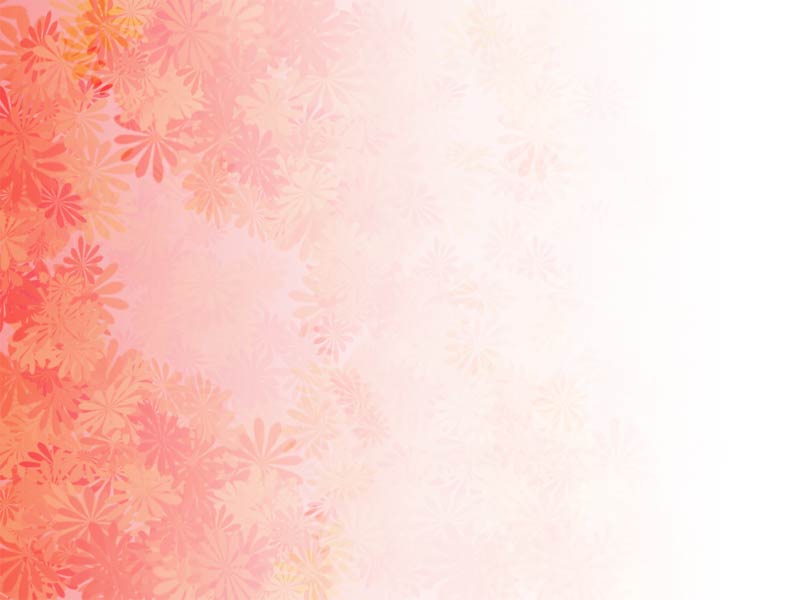 Chromatic Approaches to V
The Neapolitan Sixth
In several of the works we’ve encountered we’ve seen altered chords than feature b6-> 5,  but which do not constitute mixture.
They are normally found in minor keys but may also appear in major. 

The Neapolitan Sixth and the Augmented Sixths both appear as chromatic predominant chords that intensify harmonic motion to V.
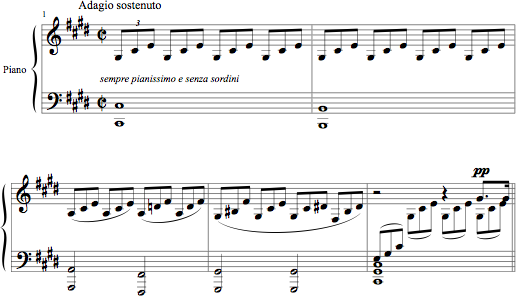 The opening of Beethoven’s Moonlight Sonata features the Neapolitan sixth.
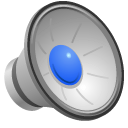 What do the accidentals signify? Which scale degrees are altered?
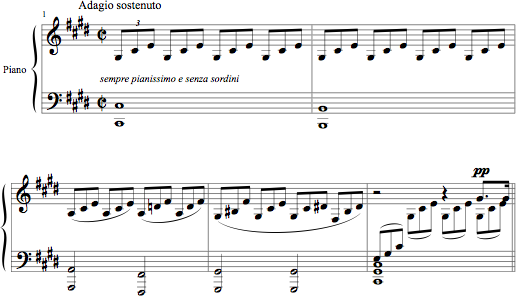 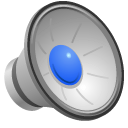 If we reduce the Beethoven to block chords we can look at the voice-leading more carefully.
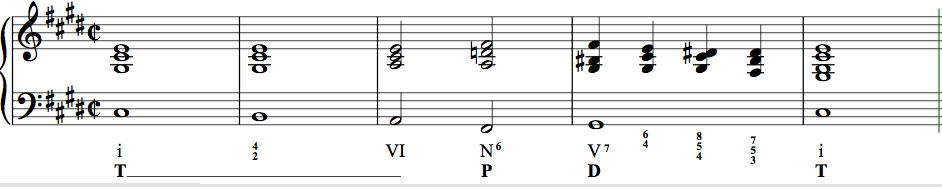 The Neapolitan sixth is most frequently found in the form of a major triad in first inversion built on lowered b2.
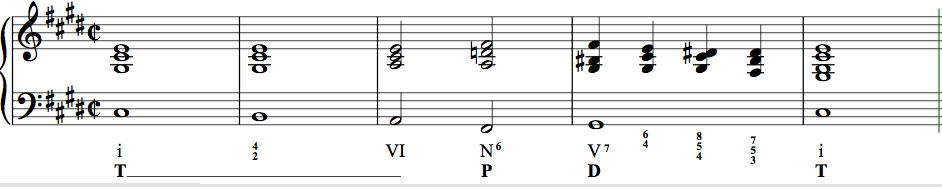 Its usual goal is V(7), at a cadence, where it appears as the only predominant.  
It may be separated from V by a passing chord built on #4, and the V is often expanded with a 64.
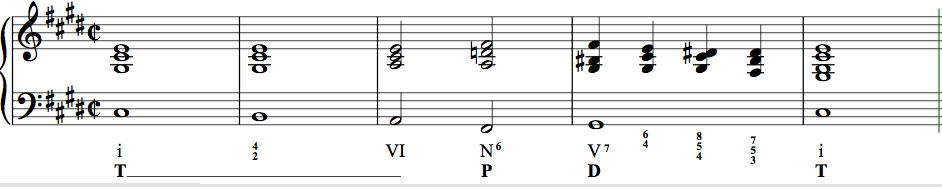 The contrapuntal origin of the lowered second scale degree is as either a chromatic neighbor embellishing the tonic scale degree or a chromatic passing tone connecting scale degree 2 to scale degree 1. 

In fact, bII6 often functions as a neighbor chord prolonging the tonic.
Voice-leading from N6->V
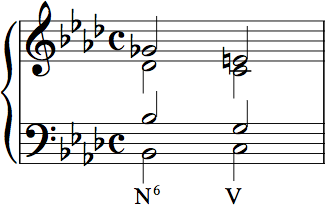 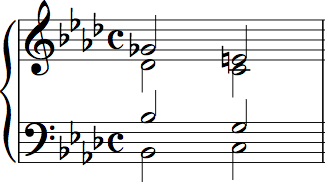 b2 to #7

Double the bass (4) if you can.
Beethoven Bagatelle, Op. 119, No. 9
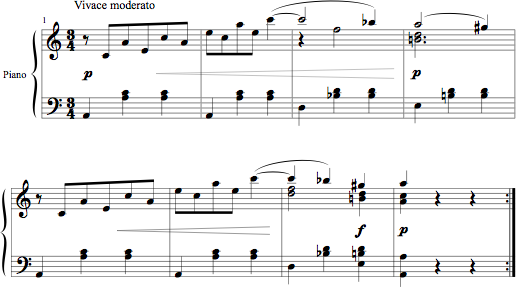 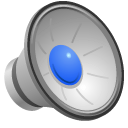 Liszt Transcendental Etude no. 2, mm. 92-end
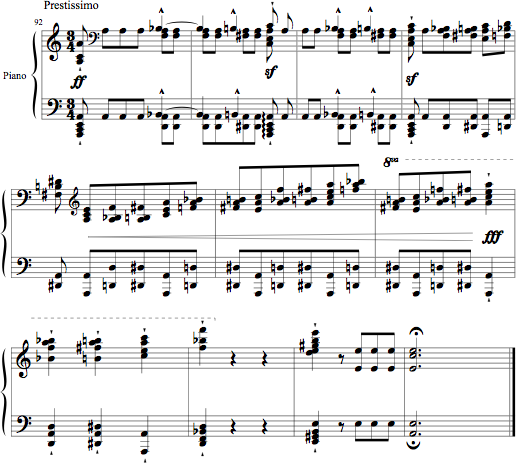 i              N6 (ped A) V65
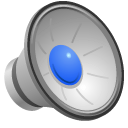 Where else can you use bII6?
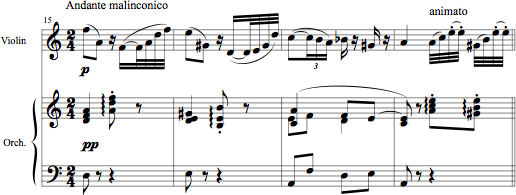 In minor any chord that can go to ii°6 can go to bII6 (as in a sequence).
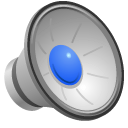 Saint-Saens, Introduction and  Rondo Capriccioso
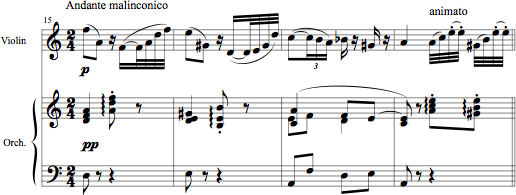 VI6 53  N6  V
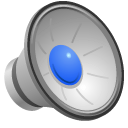 Voice-leading from N6->V
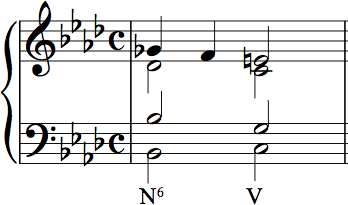 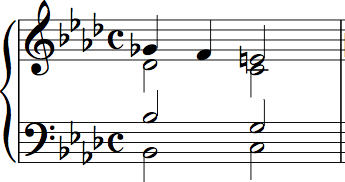 b2-1-#7.  

Double the bass (3rd of the chord) if you can.
Mozart, Violin Sonata in F, K. 377, ii
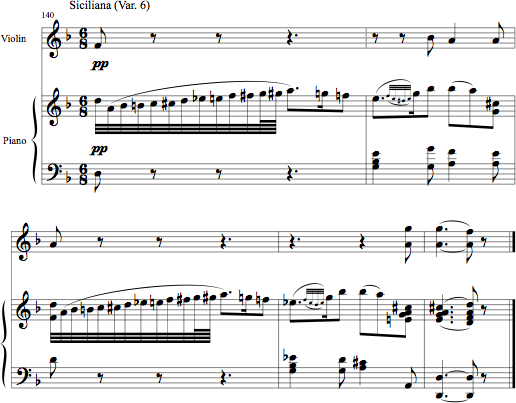 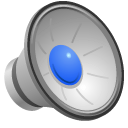 Voice-leading from N6->V
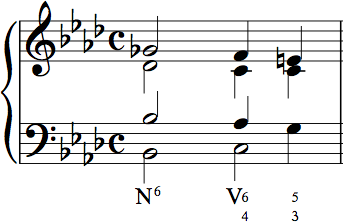 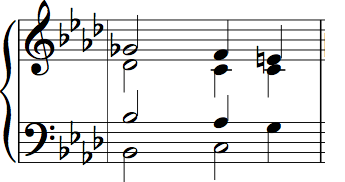 b2-1-#7.
Voice-leading from N6->V
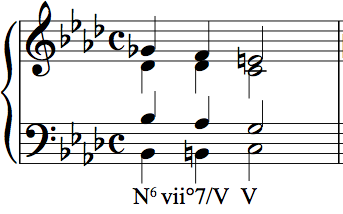 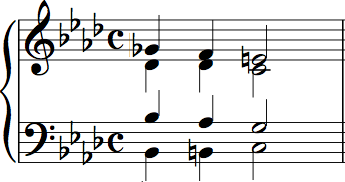 b2-1-#7.
Voice-leading from N6->V
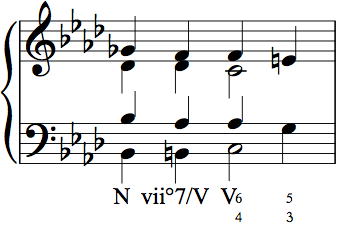 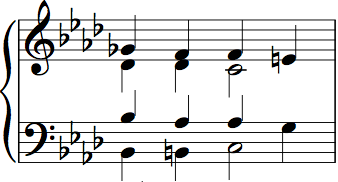 b2-1-#7.
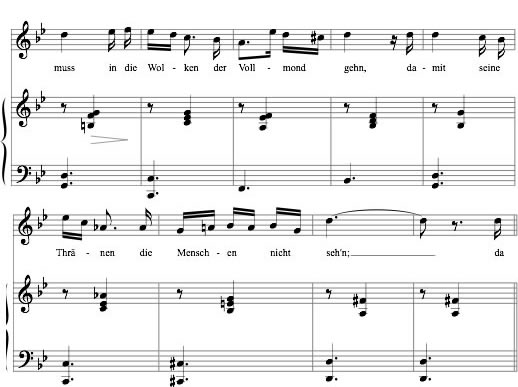 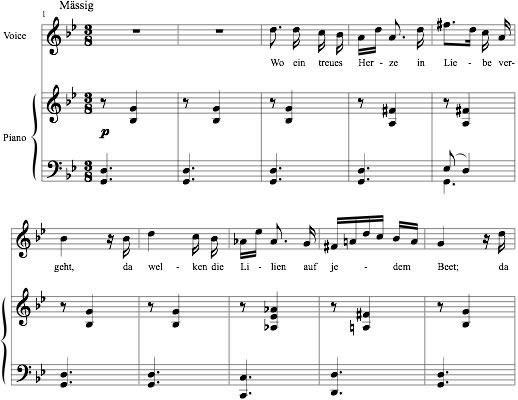 V7/iv           iv                   V7/III           III                 i
N6                      vii°7/V                    V
N6                V                    i
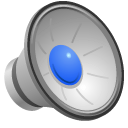 [Speaker Notes: Mullerin 1]
Part-write this Neapolitan progression
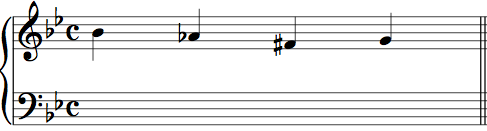 There are three different ways to set the first note in this example, but only two are functional. What are they?
A iii chord isn’t functional, but both I and VI would work.
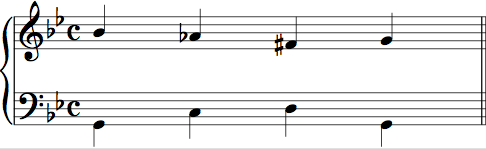 Let’s begin with i, and write a bass line.
We have i - N6 - V - i
Now add the alto voice
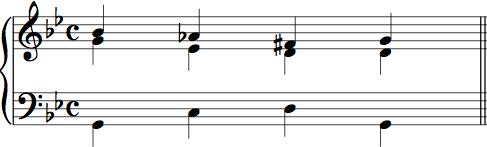 The smoothest voice-leading from N->V moves b6->5
I doubled the bass of i in the first chord to avoid . . . What?
Now add the tenor voice
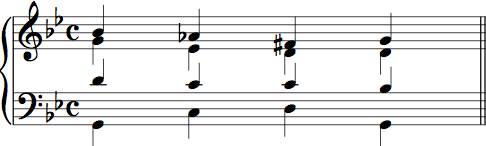 The smoothest tenor moves 5->4->3, with 4 becoming the 7 over V7
Let’s try the same soprano in a different key . . . .
This time begin on VI
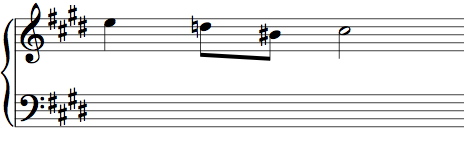 3 - b2 - #7 - 1
VI - bII - V(7) - i
Now add alto and tenor voices
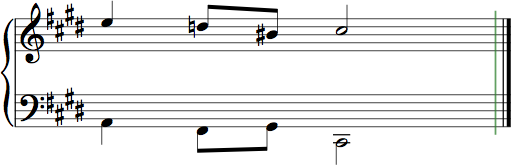 3 - b2 - #7 - 1
VI - bII - V(7) - i
Why did I double the fifth in VI?
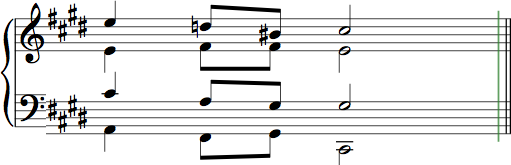 To avoid parallel fifths 
between bass and alto